Задача о вольтовом столбе – опыты, проведенные в 1802 году  Василием 
Владимировичем Петровым (1761-1834)
4200 пар Cu/раствор нашатыря*/Zn, диаметр всех металлических кружков 1.5 Английских дюйма, насыщенный раствор нашатыря (ad punctum saturationis). Разбирать батарею и чистить кружки приходилось после того, как Zn на ½ дюйма покрылся  слоем гидроксида Zn(OH)2. Оцените 
заряд батареи, который удавалось использовать  до момента разборки,
Эдс батареи в начале работы и перед разборкой,
внутреннее сопротивление в начале работы и перед разборкой (читайте о бумажных кружках!).

При помощи своей батареи Петров зажигал  электрическую дугу между двумя кусочками угля, расстояние между которыми указал в старинных  единицах – линиях (1/10 дюйма).  Сравните на уровне оценок эдс батареи и напряжение, необходимое для образования плазмы на расстояниях 1 – 3 линии.
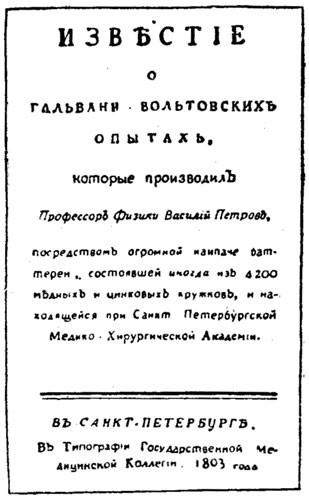